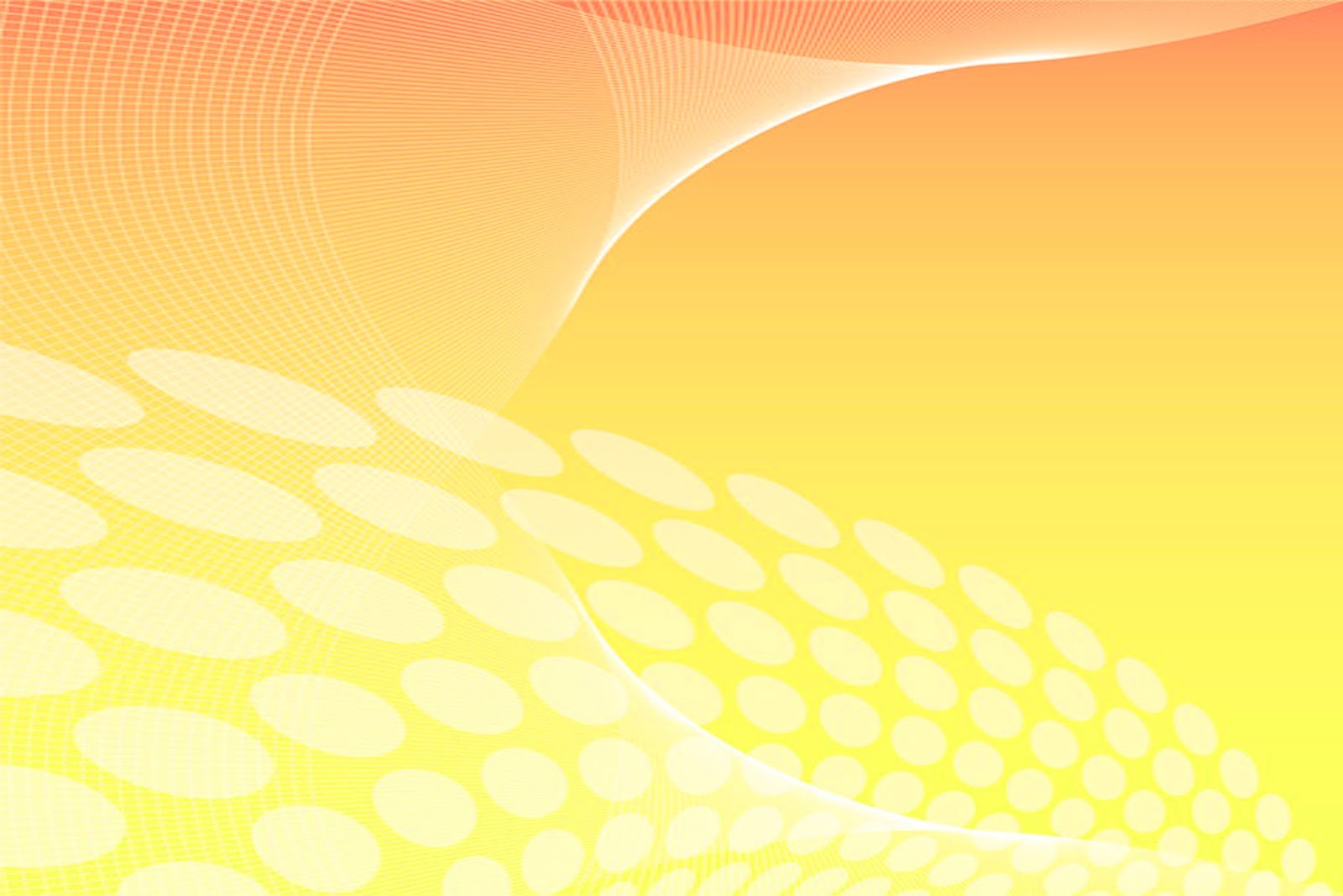 Единая методика
социально-психологического тестирования
(ЕМ СПТ Д.В. Журавлева и А.В. Киселевой)

Содержание и структурирование стимульного материала
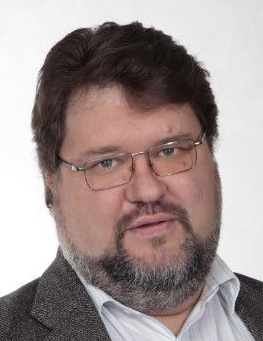 Кандидат психологических наук, доцент, 
автор Единой методики социально-психологического тестирования 
Журавлев Дмитрий Викторович
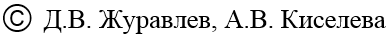 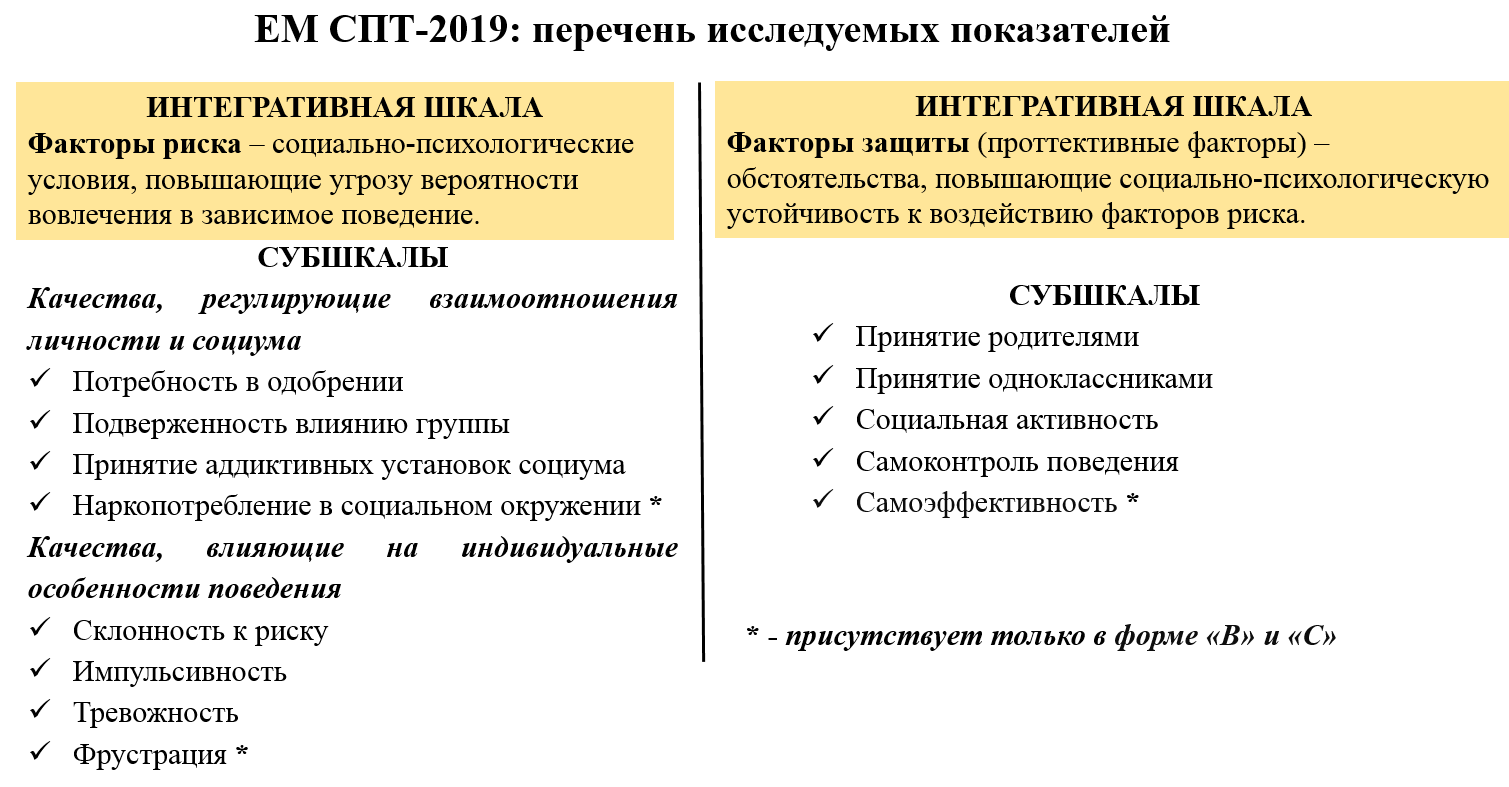 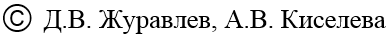 Факторы риска
социально-психологические условия (СПУ), повышающие угрозу вовлечения в зависимое поведение.
Исследуемые параметры
Качества и условия, регулирующие взаимоотношения личности и социума:
Потребность в одобрении
Подверженность влиянию группы
Принятие асоциальных установок социума 
Наркопотребление в социальном окружении (только для формы «В» и «С»)
Качества, влияющие на индивидуальные особенности поведения:
Склонность к риску (опасности)
Импульсивность
Тревожность
Фрустрация (только для формы «В» и «С»)
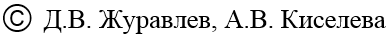 1. Потребность в одобрении (По) – желание получать позитивный отклик в ответ на свое поведение, создавать о себе преувеличенно хорошее мнение с целью быть принятым (понравиться).
Мое слово всегда совпадает с делом.
Везде и всегда я прихожу вовремя.
Я всегда сдерживаю свои обещания.

Я всегда говорю только о том, в чем хорошо разбираюсь.
Ко всем моим знакомым я отношусь с симпатией.
Я всегда говорю только правду.
Я всегда соблюдаю правила при переходе улицы.
Начав дело, я всегда завершаю его.
У меня не бывает запрещенных желаний и мыслей.
Я всегда соглашаюсь, когда мне указывают на мои ошибки.
Я всегда делаю и говорю одно и то же.
Я никогда и никуда не опаздываю.
Все что я обещаю я всегда выполняю, даже если меня никто не проверяет.
Я всегда общаюсь только на темы, в которых хорошо разбираюсь.
Мне нравятся все мои знакомые.

Я никогда не обманываю.
Даже когда я сильно тороплюсь, я соблюдаю правила дорожного движения.
Я всегда довожу начатое дело до конца.
У меня не бывает мыслей, которые нужно скрывать от других.
Я всегда охотно признаю свои шибки.
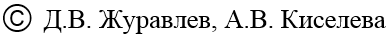 1. Потребность в одобрении (По) – желание получать позитивный отклик в ответ на свое поведение, создавать о себе преувеличенно хорошее мнение с целью быть принятым (понравиться).
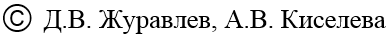 2. Подверженность влиянию группы (ПВГ) - повышенная восприимчивость воздействию группы или ее членов, приводящая к подчинению группе, готовности изменить свое поведение и установки.
Вопросы:
Если я хочу что-нибудь сделать, но окружающие считают, что этого делать не стоит, то я готов отказаться от своих намерений.
Мне трудно сказать "нет", когда меня о чем-либо просят.
Для меня мнение друзей или знакомых важнее, чем мое собственное.
Мне трудно принимать самостоятельные решения без помощи друзей или знакомых.
Интересы, желания друзей или знакомых я часто ставлю выше своих собственных.
Мне важно что обо мне думают друзья или знакомые.
У меня есть знакомый, просьбы и желания которого я выполню не задумываясь.
Когда моими друзьями или знакомыми принимается какое-либо решение, я стараюсь быть на стороне большинства, независимо от того правильное оно или нет.
Мое поведение часто зависит от авторитетного мнения  моих знакомых.
Я готов нарушить запрет, если его нарушат и мои товарищи.
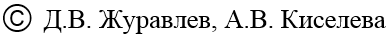 2. Подверженность влиянию группы (ПВГ) - повышенная восприимчивость воздействию группы или ее членов, приводящая к подчинению группе, готовности изменить свое поведение и установки.
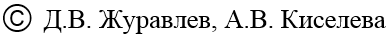 3. Принятие асоциальных установок социума (ПАУ) – согласие, убежденность в приемлемости для себя отрицательных примеров поведения, распространенных в маргинальной части общества. В частности, оправдание своих социально неодобряемых поступков идеализированными и героизированными примерами поведения, достойного порицания.
Вопросы:
Люди, которые говорят, что что-то вредно для здоровья, часто просто перестраховываются.
Иногда здоровый образ жизни не так полезен, как кажется.
Пытаясь полностью следовать правилам, люди часто упускают новые возможности.
Взрослые часто запрещают детям что-то не потому, что это действительно опасно, а потому, что это неудобно им.
Самые лучшие вещи происходят, когда человек позволяет себе быть совершенно свободным от правил.
Большинство людей склонны солгать в своих интересах.
Большинство людей добиваются успеха в жизни не совсем честным путём.
Большинство людей честны главным образом потому, что боятся попасться.
Вполне допустимо обойти закон, если ты его прямо не нарушаешь.
Я считаю, почти каждый солжет, чтобы избежать неприятностей.
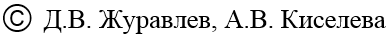 3. Принятие асоциальных установок социума (ПАУ) – согласие, убежденность в приемлемости для себя отрицательных примеров поведения, распространенных в маргинальной части общества. В частности, оправдание своих социально неодобряемых поступков идеализированными и героизированными примерами поведения, достойного порицания.
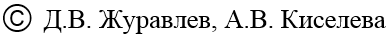 4. Склонность к риску (опасности) (СР) – предпочтение действий и ситуаций, выбор вариантов альтернатив, сопряженных с большой вероятностью потери.
Вопросы:
Без риска жизнь будет скучной. 
Я часто испытываю потребность в острых ощущениях.
Бурная и опасная жизнь интереснее, чем спокойная и размеренная.
Мне нравится испытывать себя в разных ситуациях.
Мне нравится делать что-либо «на спор».
В жизни нужно уметь рисковать.
Неожиданности и экстрим дарят мне интерес к жизни.
Я могу сесть в автомобиль, если знаю, что у него могут быть неисправны тормоза.
Мне нравится слушать рассказы о том как можно экстримально провести время.
Мне нравятся занятия и увлечения связанные с риском.
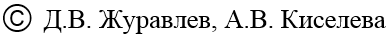 4. Склонность к риску (опасности) (СР) – предпочтение действий и ситуаций, выбор вариантов альтернатив, сопряженных с большой вероятностью потери.
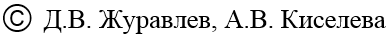 5. Импульсивность (И) – устойчивая склонность действовать по первому побуждению, под влиянием внешних обстоятельств или эмоций.
Вопросы:
После того как я проиграю в какую-нибудь игру я долго не могу успокоиться.
Я скучаю при решении задач, требующих обдумывания.
Я часто говорю, не подумав.
Если мне не удастся выиграть в какую-нибудь игру у моих сверстников, я обижусь и не буду больше играть.
Когда я раздражаюсь, то не могу сдержаться и говорю все, что думаю.
Я часто себя ругаю за поспешные решения.
В повседневной жизни я часто действую под влиянием момента, не думая о возможных последствиях.
У меня вызывают раздражение люди, которые не могут быстро решиться на что-нибудь.
Мне не свойственно долго перебирать разные варианты при принятии решения.
Я «ерзаю» сидя на занятиях или представлениях.
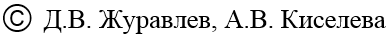 5. Импульсивность (И) – устойчивая склонность действовать по первому побуждению, под влиянием внешних обстоятельств или эмоций.
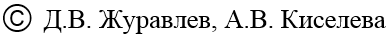 6. Тревожность (Т) - предрасположенность воспринимать достаточно широкий спектр ситуаций как угрожающие, приводящая к плохому настроению, мрачным предчувствиям, беспокойству.
Вопросы:
Меня охватывает беспокойство, когда я думаю о своих делах и заботах.
Я так сильно переживаю свои разочарования, что потом долго не могу о них забыть.
Я стараюсь избегать критических ситуаций и трудностей.
Я слишком переживаю из-за пустяков.
Нередко я проигрываю из-за того, что недостаточно быстро принимаю решения.
Ожидаемые трудности, обычно, очень тревожат меня.
Мне не хватает уверенности в себе.
Я часто нервничаю.
Меня волнуют возможные неудачи.
Я принимаю все слишком близко к сердцу.
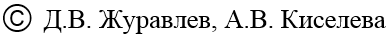 6. Тревожность (Т) - предрасположенность воспринимать достаточно широкий спектр ситуаций как угрожающие, приводящая к плохому настроению, мрачным предчувствиям, беспокойству.
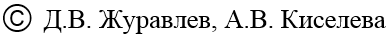 7. Фрустрация (Ф) – психическое состояние переживания неудачи, обусловленное невозможностью реализации намерений и удовлетворения потребностей, возникающее при наличии реальных или мнимых непреодолимых препятствий на пути к некоей цели.
Вопросы:
Нередко мне кажутся безвыходными положения, из которых можно найти выход.
Неприятности меня сильно расстраивают, я падаю духом.
При больших неприятностях я склонен без достаточных оснований винить себя.
Когда у меня что-то не получается, я срываю зло или досаду на окружающих.
Я сильно нервничаю, когда не получается достичь задуманного. 
Вас злит, что кому-то везет в жизни больше, чем вам.
Когда у меня не получается добиться того, что я хочу, я чувствую отчаяние.
Жизненные трудности выводят меня из равновесия и заставляют нервничать. 
Меня сильно огорчает то, что не осуществляются планы и не сбываются надежды.
Мне кажется, что жизнь проходит мимо меня (проходит зря).
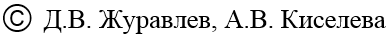 7. Фрустрация (Ф) – психическое состояние переживания неудачи, обусловленное невозможностью реализации намерений и удовлетворения потребностей, возникающее при наличии реальных или мнимых непреодолимых препятствий на пути к некоей цели.
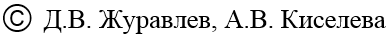 8. Наркопотребление в социальном окружении (НСО) – распространенность наркопотребляющих среди знакомых и близких, создающая опасность приобщения к наркотикам и формирования референтной группы из наркопотребляющих.
Вопросы:
У меня есть друзья или близкие знакомые, пробовавшие наркотики.
У меня есть друзья или близкие знакомые, употребляющие наркотики.
Я видел (а) как мои знакомые употребляли наркотики.
Некоторые из моих знакомых рассказывали мне, что пробовали или употребляли наркотики.
Я слышал, что моим знакомым предлагали попробовать наркотическое вещество.
Среди моих знакомых есть такие, которые считают, что употребление наркотиков помогает справляться с жизненными трудностями.
В моем окружении есть люди, которые лечатся от наркомании.
В своей жизни мне довелось разговаривать с людьми, употребляющими наркотики.
Я считаю, что среди наркоманов есть хорошие люди, с которыми интересно поговорить.
Если я узнаю, что среди знакомых кто-то, пробует или употребляет наркотики я буду относится к нему, как и раньше.
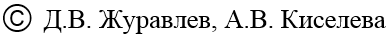 8. Наркопотребление в социальном окружении (НСО) – распространенность наркопотребляющих среди знакомых и близких, создающая опасность приобщения к наркотикам и формирования референтной группы из наркопотребляющих.
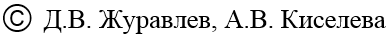 Факторы ЗАЩИТЫ
обстоятельства, повышающие социально-психологическую устойчивость 
к воздействию факторов риска.
Исследуемые параметры
Принятие родителями 
Принятие одноклассниками 
Социальная активность 
Самоконтроль поведения
Самоэффективность (только для формы «В» и «С»)
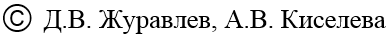 1. Принятие родителями (ПР) – оценочное поведение родителей, формирующее ощущение нужности и любимости у ребенка.
Вопросы:
Родители уважают во мне личность.
Дома интересуются моей жизнью.
В семье считают, что я добьюсь больших успехов в жизни.
Если у родителей есть свободное время, то они стараются провести его вместе со мной.
Я знаю, что своим родителям я нравлюсь таким, какой я есть.
Родители считают, что во мне больше достоинств, чем недостатков.
Я чувствую, что родители меня любят.
Моим родителям нравятся мои увлечения.
В семье уважают мое мнение и считаются с ним.
Я чувствую, что дома мне доверяют.
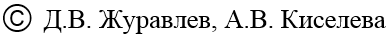 1. Принятие родителями (ПР) – оценочное поведение родителей, формирующее ощущение нужности и любимости у ребенка.
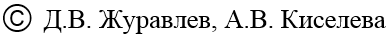 2. Принятие одноклассниками (ПО) – оценочное поведение сверстников, формирующее у учащегося чувство принадлежности к группе и причастности.
Вопросы:
Мои одноклассники приветливы и доброжелательны со мной.
У меня с одноклассниками хорошие отношения.
Я думаю, что мои одноклассники относятся ко мне хорошо.
В классе я не чувствую себя лишним.
Я думаю, что мои одноклассники будут жалеть, если мне придется перейти в другую школу.
Мои одноклассники прислушиваются к моему мнению.
Я думаю, что моим одноклассникам интересно проводить со мной свободное время.
В школе у меня редко возникают конфликты со сверстниками.
В моем классе есть такой человек, которому я могу рассказать о своих проблемах.
Мои одноклассники  помогают мне, когда я нахожусь в сложной ситуации.
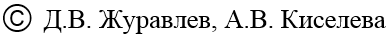 2. Принятие одноклассниками (ПО) – оценочное поведение сверстников, формирующее у учащегося чувство принадлежности к группе и причастности.
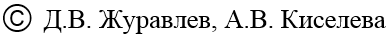 3. Социальная активность (СА) – активная жизненная позиция, выражающаяся в стремлении влиять на свою жизнь и окружающие условия.
Вопросы:
Я стараюсь быть в курсе всего происходящего вокруг меня.
У меня мало свободного времени.
Мне нравится участвовать в конкурсах и соревнованиях.
От меня зависит будет моя жизнь интересной или нет.
Моя жизнь наполнена интересными событиями и яркими впечатлениями.
Мне интересно знакомиться с новыми людьми.
Я постоянно пытаюсь улучшить или изменить что-нибудь в своей жизни.
Я довольно хорошо справляюсь с большей частью ежедневных обязанностей.
Я люблю заниматься спортом.
Мне хочется быть впереди других в любом деле.
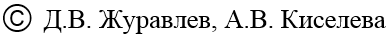 3. Социальная активность (СА) – активная жизненная позиция, выражающаяся в стремлении влиять на свою жизнь и окружающие условия.
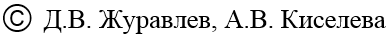 4. Самоконтроль поведения (СП) – сознательная активность по управлению своими поступками, в соответствии с убеждениями и принципами.
Вопросы:
Мне легко долго сосредотачиваться на работе, которая мне не интересна.
Обычно я сохраняю спокойствие в ожидании опаздывающего к назначенному времени друга или подруги.
Всегда стараюсь продумать способ достижения цели, прежде чем начинать действовать.
Я всегда придерживаюсь своих планов, даже если приходится выбирать между ними и компанией друзей.
В случае неудачи я всегда стараюсь понять, что мною сделано неправильно.
Я могу довести начатое дело до конца, если даже возникает желание его бросить.
Мне легко заставить себя переделать что-либо, когда меня не устраивает качество сделанного.
При необходимости, я могу заниматься своим делом даже в неудобной, неподходящей обстановке.
Я всегда стараюсь выслушать собеседника не перебивая, даже если не терпится ему возразить.
Прежде чем начать какое-либо дело, я стараюсь собрать о нем как можно более полную информацию.
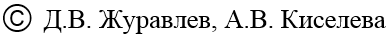 4. Самоконтроль поведения (СП) – сознательная активность по управлению своими поступками, в соответствии с убеждениями и принципами.
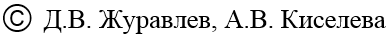 Часть 3. Факторы защиты
Журавлев Дмитрий Викторович                 11.09.2019
ЛЕКЦИЯ 1. Системная интерпретация индивидуальных психологических профилей респондентов Единой методики социально-психологического тестирования (ЕМ СПТ)
5. Самоэффективность (С) – уверенность в своих силах достигать поставленные цели, даже если это потребует больших физических и эмоциональных затрат. Термин введен А. Бандурой и представляет собой один из центральных компонентов его социально-когнитивной теории.
Вопросы:
Если я как следует постараюсь, то я всегда найду решение даже сложным проблемам.
Если мне что-либо мешает, то я все же нахожу пути достижения своей цели.
Мне довольно просто удается достичь своих целей.
В неожиданных ситуациях я всегда знаю, как я должен (должна) себя вести.
При непредвиденно возникающих трудностях я верю, что смогу с ними справиться.
Если я приложу достаточно усилий, то смогу справиться с большинством проблем.
Я готов(а) к любым трудностям, поскольку полагаюсь на собственные способности.
Если передо мной встает какая-либо проблема, то я обычно нахожу несколько вариантов ее решения.
Я могу что-либо придумать даже в безвыходных на первый взгляд ситуациях.
Я обычно способен(на) держать ситуацию под контролем.
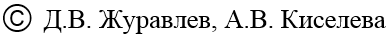 Часть 3. Факторы защиты
Журавлев Дмитрий Викторович                 11.09.2019
ЛЕКЦИЯ 1. Системная интерпретация индивидуальных психологических профилей респондентов Единой методики социально-психологического тестирования (ЕМ СПТ)
5. Самоэффективность (С) – уверенность в своих силах достигать поставленные цели, даже если это потребует больших физических и эмоциональных затрат. Термин введен А. Бандурой и представляет собой один из центральных компонентов его социально-когнитивной теории.
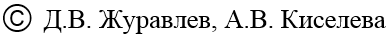 Спасибо за внимание!
Время задавать вопросы